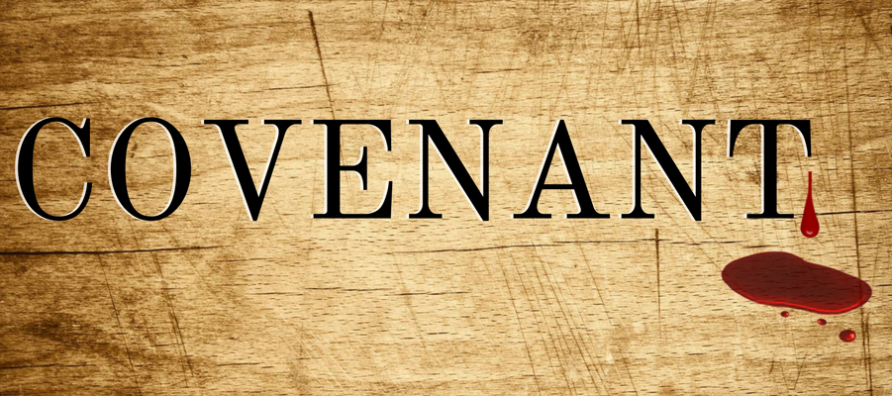 認識信實的神 Knowing God as Our Provider
亞伯拉罕之約 The Abrahamic Covenant
人類四個元首Four Human Heads
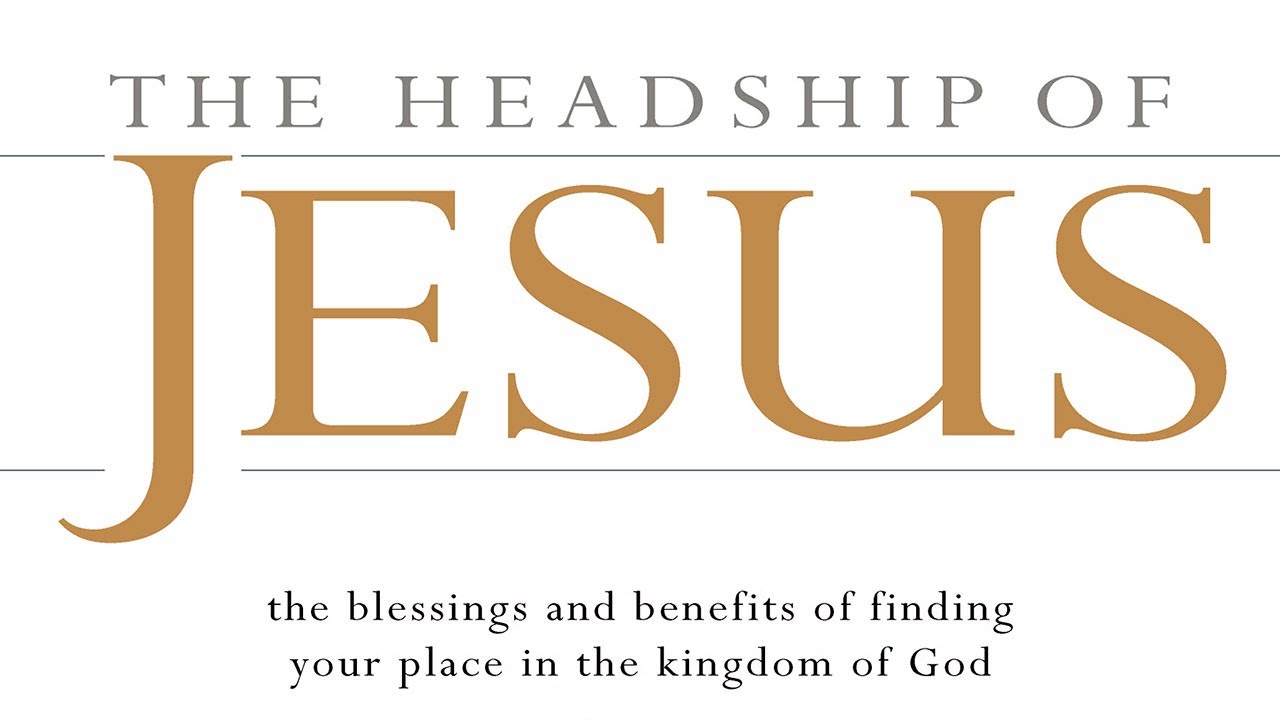 亞當Adam
挪亞Noah
亞伯拉罕Abraham
耶穌基督Jesus Christ
亞伯拉罕之約The Abrahamic Covenant (1)
上帝賜給亞伯拉罕應許 
God grants Abraham promises
上帝以割禮為盟約記號 
God takes circumcise as the sign of covenant
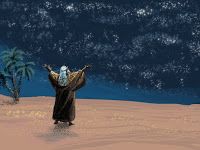 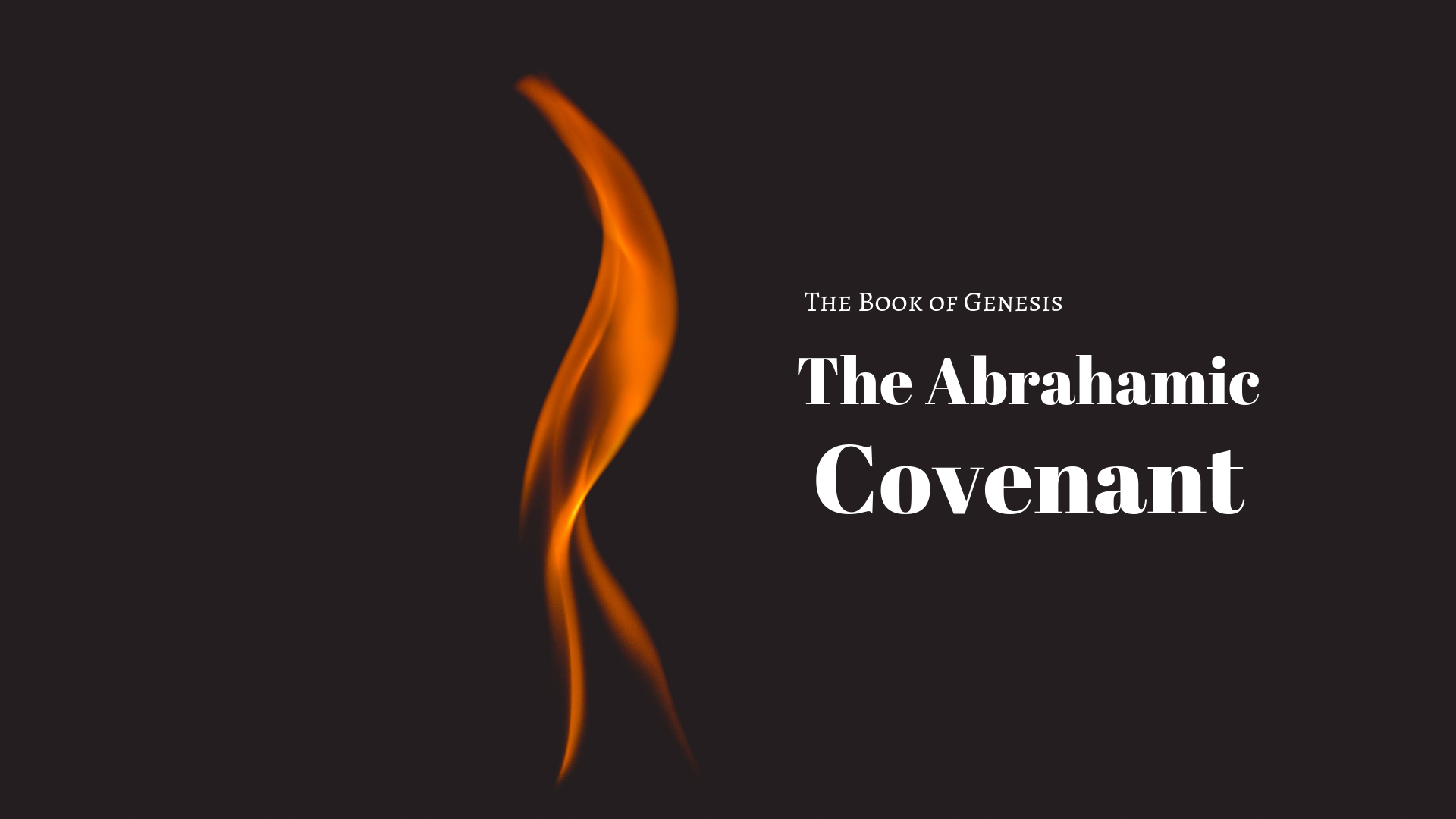 亞伯拉罕之約The Abrahamic Covenant (2)
亞伯拉罕因信稱義 
Abraham believes in God’s promises
亞伯拉罕引出神的子民
Abraham brings out God’s people
為什麼上帝揀選以色列人﹖Why did God choose Israel?
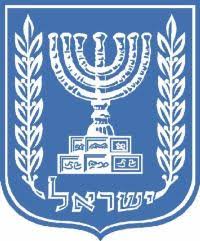 上帝創造以色列民族
God creates a new nation of Israel
上帝計劃拯救全人類
God plans to save mankind
以信心面對上帝!Believe in the promises of God!